Unidad 8: El matrimonio apoyando la predicación (Presentación 24)
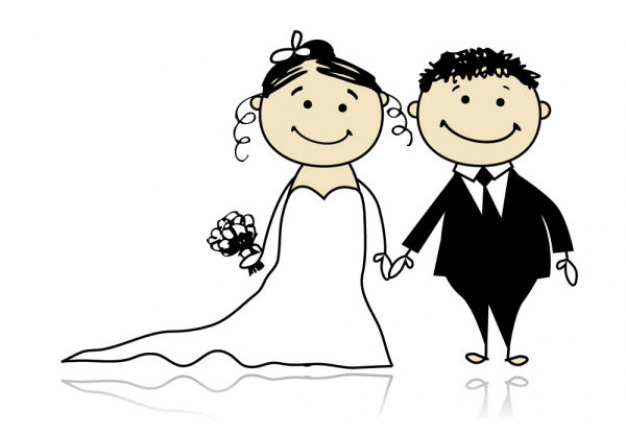 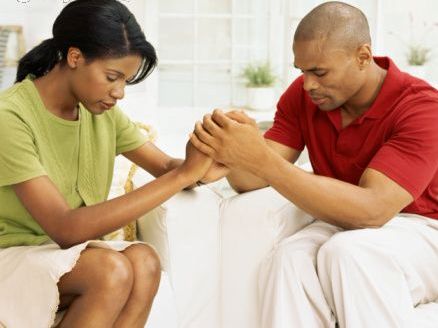 Introducción
En esta sesión veremos el matrimonio apoyando la predicación- De muchas maneras pudiéramos decir el apoyo en la comunicación en nuestra iglesia para matrimonios
Hay mas temas de como apoyar al matrimonio, y hacemos seminarios, pero que de el matrimonio apoyar lo que se predica en la iglesia. Apoyar a un matrimonio es mas frecuentado que pensado. Tenemos una gran oportunidad de honrar el matrimonio en la iglesia
La Oportunidad
“Tengan todos en alta estima el matrimonio y la fidelidad conyugal, porque Dios juzgará a los adúlteros y a todos los que cometen inmoralidades sexuales. ” Hebreos 13:4
En nuestra sociedad como nunca antes necesitamos apoyar el matrimonia. Hay un patrón negativo que se ve reflejado hasta en las escenas de las películas que el 90 %  de los matrimonios es adulterio y es en todas las áreas, en la lectura y la sociedad en general, aun en la iglesia se ha vivido muchos divorcios por infidelidades. Debemos apoyar el matrimonio aquí y ahora
Comerciales
Hablemos de la predicación en si y como apoya al matrimonio aun de una manera de una vez por semana
Es interesante con respecto al matrimonio porque cualquier predicación puede tener una aplicación para el matrimonio. ¿Porque? Porque el matrimonio en si es un laboratorio para las relaciones. 
Si eres puesto con alguien mas, esa cercanía trae consigo interesantes oportunidades relacionales. Oportunidades de amar cuando no lo sientas, oportunidades de rendir cuentas porque estas muy cercanos y ven como realmente eres. No importa que tema trates se puede aplicar y cuando llegas a la aplicación puedes llevarlo a una conversación acerca del matrimonio. 
Ejemplo: Hablando de enojo narra de algo que lo hace enojar como la esposa dura y llegan tarde. Puedes decir: el matrimonio es bien difícil o decir es una oportunidad de poner en practica dar cuentas a alguien cercano y hacerlo como un comercial.
Discipulado con un Estilo Hogareño
Predicar en la casa- cuando alguien me viene a hablar de su matrimonio le pido que platique de su caminar matrimonial. El orar juntos, el crear el apoyo cultural entre esposos de crecer en su caminar con Dios como pareja.
El matrimonio es un camino de conexión- No tiene que platicar de su vida puede ser de de la biblia y abrir lka biblia juntos. Les animo ya que el mundo matrimonial decimos que es difícil pero puede haber animo
El matrimonio como un estilo de animo
No debes decir que el matrimonio es super difícil- se creativo
“Por eso el hombre deja a su padre y a su madre, y se une a su mujer, y los dos se funden en un solo ser.” Genesis 2:24
Como líder tienes la oportunidad de crear suporte para la institución del matrimonio al dar mensajes en una ceremonbia de matrimonio y decimos es muy difícil o cada matrimonio es difícil, pero es la vida matrimonial, cuando lo veo en algunos casos es la oportunidad para animar y desarrollar la cultura de animo, como líder estableces el tono. Si es una boda di la bendición que es y decir que recibieron el favor de Dios, en tus predicaciones y en servicios, si alguien te busca a cada oportunidad diles que no hay como estar casado.
Nota final
Debes tener cuidado con los solteros porque no queremos lastimar a los solteros
Se sensitivo, porque el matrimonio no es para todos. Pablo deseaba que todos fueran solteros y no todos lo deben hacer lo de casarse pero hoy debemos afirmar ser soltero y ser positivo y afirmar ser casado y ser positivo hacia esto. Hablar de matrimonio en la iglesia es una bendición crea comerciales y el animo para que haiga esperanza aun en los que han pasado por un divorcio. Matrimonio es algo integral de todo lo que comunicas en la iglesia